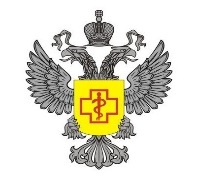 Консультационный центр для потребителей:
Основными нормативно-правовыми актами, регулирующими соблюдение оказание финансовых услуг, являются:
Гражданский Кодекс РФ (далее - ГК РФ);
Закон РФ «О защите прав потребителей» от 07.02.1992 г. №2300-1 (далее - Закон);
Федеральный закон от 21.12.2013 N 353-ФЗ "О потребительском кредите (займе)";
Федеральный закон от 27.06.2011 N 161-ФЗ "О национальной платежной системе";
151-ФЗ «О микрофинансовой деятельности и микрофинансовых организациях» (далее – Закон № 151-ФЗ)
Права потребителей, на сегодняшний день, нарушаются регулярно.
Чтобы понять как действовать правильно, как защитить свои потребительские права и получить другую полезную информацию, Вы можете обратиться к нам по телефонам «Горячей линии», на наш интернет-сайт или получить необходимую информацию на личном приеме.
Управление Роспотребнадзора
по Ростовской области
ФБУЗ «ЦГиЭ в РО» 
Консультационный центр для потребителей
г. Ростов-на-Дону,
ул. Селиванова, д. 66,
пр. Космонавтов, д. 29
8 (863) 282-82-63/64
8 (863) 235-19-00
http://www.61rospotrebnadzor.ru
раздел «прием обращений»
Вопросы защиты прав потребителей
Основные понятия
Заемщик – потребитель финансовых услуг, обратившийся к кредитору с намерением получить, получающий или получивший потребительский заем;
Кредитор - предоставляющая или предоставившая потребительский заем микрофинансовая организация, которая осуществляет профессиональную деятельность по предоставлению потребительских займов;
Микрозайм - займ, сумма которого не превышает сумму один миллион рублей. Микрозаймы выдаются исключительно в рублях и на основании договора микрозайма;
Потребительский заем - денежные средства, предоставленные кредитором заемщику на основании договора займа, в том числе с использованием электронных средств платежа, в целях, не связанных с осуществлением предпринимательской деятельности, в том числе с лимитом кредитования; 
Кредитный договор – договор, по которому банк или иная кредитная организация (кредитор) обязуются предоставить денежные средства (кредит) заемщику в размере и на условиях, предусмотренных договором, а заемщик обязуется возвратить полученную денежную сумму и уплатить проценты за нее;
Потребительский кредит (заем) – денежные средства, предоставленные кредитором заемщику на основании кредитного договора, договора займа, в том числе с использованием электронных средств платежа, в целях, не связанных с осуществлением предпринимательской деятельности;
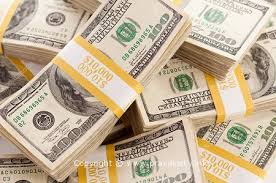 Защита прав потребителей при оказании финансовых услуг
«Горячая линия»
В период проведения чемпионата мира - 2018 по футболу
Круглосуточно, ежедневно;
8 (928) 169-96-18
8 (918) 554-00-42
8 (863) 294-00-42
Телефон Единого консультационного центра Роспотребнадзора:
8-800-555-49-43
Онлайн консультация на сайте:
zpp.rospotrebnadzor.ru


Ежедневно 
ПН-ПТ 09.00-20.00,
СБ-ВС 10.00-15.00
Личный прием
Ростов-на-Дону 2018г.
НЕ ДЛЯ ПРОДАЖИ
5) информация об определении курса иностранной валюты в случае, если валюта, в которой осуществляется перевод денежных средств кредитором третьему лицу, указанному заемщиком при предоставлении потребительского кредита (займа), отличается от валюты, в которой предоставлен потребительский кредит (заем);
6) количество, размер и периодичность (сроки) платежей заемщика по договору потребительского кредита (займа) или порядок определения этих платежей;
7) порядок изменения количества, размера и периодичности (сроков) платежей заемщика при частичном досрочном возврате потребительского кредита (займа);
8) способы исполнения денежных обязательств по договору потребительского кредита (займа) в населенном пункте по месту нахождения заемщика, указанному в договоре потребительского кредита (займа), включая бесплатный способ исполнения заемщиком обязательств по такому договору в населенном пункте по месту получения заемщиком оферты (предложения заключить договор) или по месту нахождения заемщика, указанному в договоре потребительского кредита (займа);
9) указание о необходимости заключения заемщиком иных договоров, требуемых для заключения или исполнения договора потребительского кредита (займа);
10) указание о необходимости предоставления обеспечения исполнения обязательств по договору потребительского кредита (займа) и требования к такому обеспечению;
11) цели использования заемщиком потребительского кредита (займа) (при включении в договор потребительского кредита (займа) условия об использовании заемщиком потребительского кредита (займа) на определенные цели);
12) ответственность заемщика за ненадлежащее исполнение условий договора потребительского кредита (займа), размер неустойки (штрафа, пени) или порядок их определения;
13) возможность запрета уступки кредитором третьим лицам прав (требований) по договору потребительского кредита (займа);
14) согласие заемщика с общими условиями договора потребительского кредита (займа) соответствующего вида;
15) услуги, оказываемые кредитором заемщику за отдельную плату и необходимые для заключения договора потребительского кредита (займа) (при наличии), их цена или порядок ее определения (при наличии), а также подтверждение согласия заемщика на их оказание;
16) способ обмена информацией между кредитором и заемщиком.
В договоре потребительского кредита (займа) стороны могут установить один способ или несколько способов исполнения заемщиком денежных обязательств по договору потребительского кредита (займа). При этом кредитор обязан предоставить заемщику информацию о способе бесплатного исполнения денежного обязательства по договору потребительского кредита (займа) в населенном пункте по месту получения заемщиком оферты (предложения заключить договор) или по указанному в договоре потребительского кредита (займа) месту нахождения заемщика.
При выдаче потребительского кредита с использованием электронного средства платежа оно должно быть передано заемщику кредитором по месту нахождения кредитора (его структурного подразделения), а при наличии отдельного согласия в письменной форме заемщика - по адресу, указанному заемщиком при заключении договора потребительского кредита, способом, позволяющим однозначно установить, что электронное средство платежа было получено заемщиком лично либо его представителем, имеющим на это право. Передача и использование электронного средства платежа заемщиком допускаются только после проведения кредитором идентификации клиента в соответствии с требованиями, предусмотренными законодательством Российской Федерации.
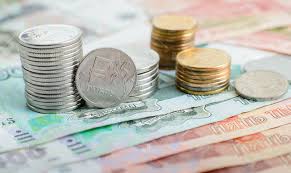 КРЕДИТНЫЙ ДОГОВОР
Потребителю перед заключением кредитного договора необходимо  внимательно ознакомиться с информацией, предоставляемой банком о полной стоимости кредита, а также перечне и размерах платежей заёмщика, связанных с несоблюдением им условий договора.
Потребитель должен изучить все пункты договора, обратить внимание на полную стоимость кредита, величину процентной ставки по кредиту, комиссионное вознаграждение по операциям, перечень и размеры платежей заёмщика, связанных с несоблюдением им условий договора.
Убедиться в отсутствии в кредитном договоре следующих условий:
1) О возможном внесении банком в одностороннем порядке изменений, в виде сокращения срока действия договора (в том числе при ухудшении финансового положения заёмщика);
2) Об увеличении размера процентов и изменения порядка их определения;
3) Об увеличении или установлении комиссионного вознаграждение по операциям, за исключением случаев, предусмотренных Федеральным законом от 2 декабря 1990 г. № 395-I «О банках и банковской деятельности»;
4) О наложение штрафа за отказ заемщика от получения кредита;
5) О запрете досрочного возврата кредита в течение определенного времени, а также взимании банком комиссии за досрочный возврат кредита;
6) Об изменении банком в одностороннем порядке дополнительных услуг банка (тарифов), связанных с исполнением кредитного договора;
7) О взимании платы за выдачу справок;
8) О рассмотрении споров только по месту нахождения банка.
При заключении кредитного договора, потребителям также необходимо обратить внимание на следующее: 
в случае изменения условий кредитного договора, влекущего изменение полной стоимости кредита, кредитная организация обязана довести до заёмщика информацию о полной стоимости кредита. Данная информация может доводиться до заёмщика в проекте кредитного договора (дополнительного соглашения), в документах, направляемых сторонами друг другу в процессе заключения кредитного договора (дополнительного соглашения), иными способами, позволяющими подтвердить факт ознакомления
заёмщика с указанной информацией и предусматривающими наличие даты и подписи заёмщика.
МИКРОФИНАНСОВЫЙ ЗАЁМ
Особого внимания потребителей заслуживают микрофинансовые организации (далее - МФО) и предоставление ими займов физическим лицам.
В соответствии с пунктом 2 статьи 15 Федеральный закон от 24.07.2007 №209-ФЗ “О развитии малого и среднего предпринимательства в Российской Федерации” микрофинансовые организации включены в состав инфраструктуры поддержки субъектов малого и среднего предпринимательства.
Прежде чем оформлять договор с МФО, потребителям необходимо помнить, что:
1) В отличие от кредита процент по микрозаймам будет значительно выше;
2) Несмотря на то, что МФО выполняют типично банковские функции - привлечение и размещение займов, в то же время они не подчиняются строгому банковскому законодательству и Центральному банку;
3) Требования к размеру капитала у МФО отсутствуют, что в свою очередь значительно повышает риски потерь для вкладчиков (физических лиц). У кредитной организации размер капитала не может быть меньше 90 млн. рублей, а с 1 января 2012 года — не меньше 180 млн. рублей.
ПОТРЕБИТЕЛЬСКИЙ КРЕДИТ
Договор потребительского кредита (займа) состоит из общих условий и индивидуальных условий.
Индивидуальные условия договора потребительского кредита (займа) согласовываются кредитором и заемщиком индивидуально и включают в себя следующие условия:
1) сумма потребительского кредита (займа) или лимит кредитования и порядок его изменения;
2) срок действия договора потребительского кредита (займа) и срок возврата потребительского кредита (займа);
3) валюта, в которой предоставляется потребительский кредит (заем);
4) процентная ставка в процентах годовых, а при применении переменной процентной ставки - порядок ее определения, соответствующий требованиям настоящего Федерального закона;